OSOBNOST ZNAČKY
[Speaker Notes: vnímání podobně jako vnímáme člověka
je to součást příběhu - lépe tak pochopíte vaše cílové publikum
nebijte se dávat jména, podrobné charakteristiky]
OSOBNOST ZNAČKY
Značku vnímáme podobně jako vnímáme člověka
Je to součást příběhu a insightu
POPIS OSOBNOSTI
Demograficky (věk, pohlaví, postavení, rasa, …)
Životní styl (aktivity, zájem, názor, …)
Vlastnosti (otevřenost, spolehlivost, příjemnost, …)
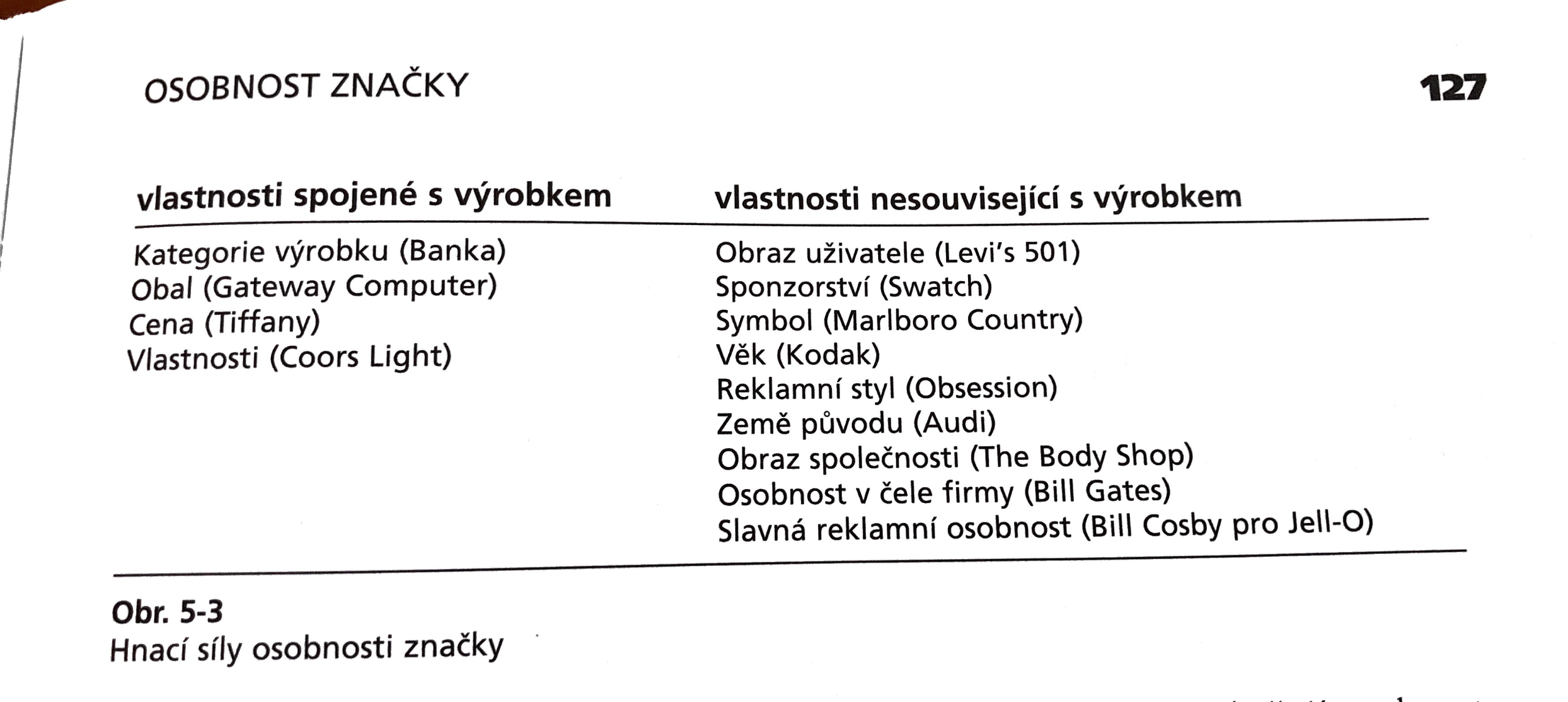 JAK BYSTE CHARAKTERIZOVALI ZNAČKU
Česká spořitelna
Alza
Mountfield
Vodafone
JAK VYTVOŘIT OSOBNOST
[Speaker Notes: hledejte synonymum, které bude v souladu se základní charakteristikou vlastnosti výrobku
evokace typu light, sport, serious
a proč tu osobnost tvořit - publikum vám pak docela snadno bude rozumět na základě přenesených vlastností
nebude nutné něco složitě vysvětlovat, publikum přejme tu charakteristiku, která je mu něčím známa z běžného světa]
ARCHETYP ZNAČKY
Podrobněji o archetypech TADY
https://www.jsemnaznacky.cz/blog/teoriepomaha/archetypy-znacky/
popis archetypu
základní charakteristiky
barevná inspirace
vizuální inspirace
charakteristika zákazníka
MĚŘENÍ OSOBNOSTI ZNAČKY
[Speaker Notes: když věříte člověku, tak podobné pocity si projektujete i do značky]
ZÁKLADNÍ CHARAKTERISTIKY
Upřímnost
Vzrušení
Kvalifikovanost
Dokonalost
Zemitost
* uvedené zabírají nejlíp
VNÍMÁNÍ ROZDÍLU
Coca Cola vs. Pepsi Cola
McDonalds vs. Burger King
BMW vs. Audi
Apple vs. Google (resp. iOS vs. Android)
PERSONY V CÍLOVÉ SKUPINĚ
[Speaker Notes: Jak a proč se tvoří persony v cílové skupině]
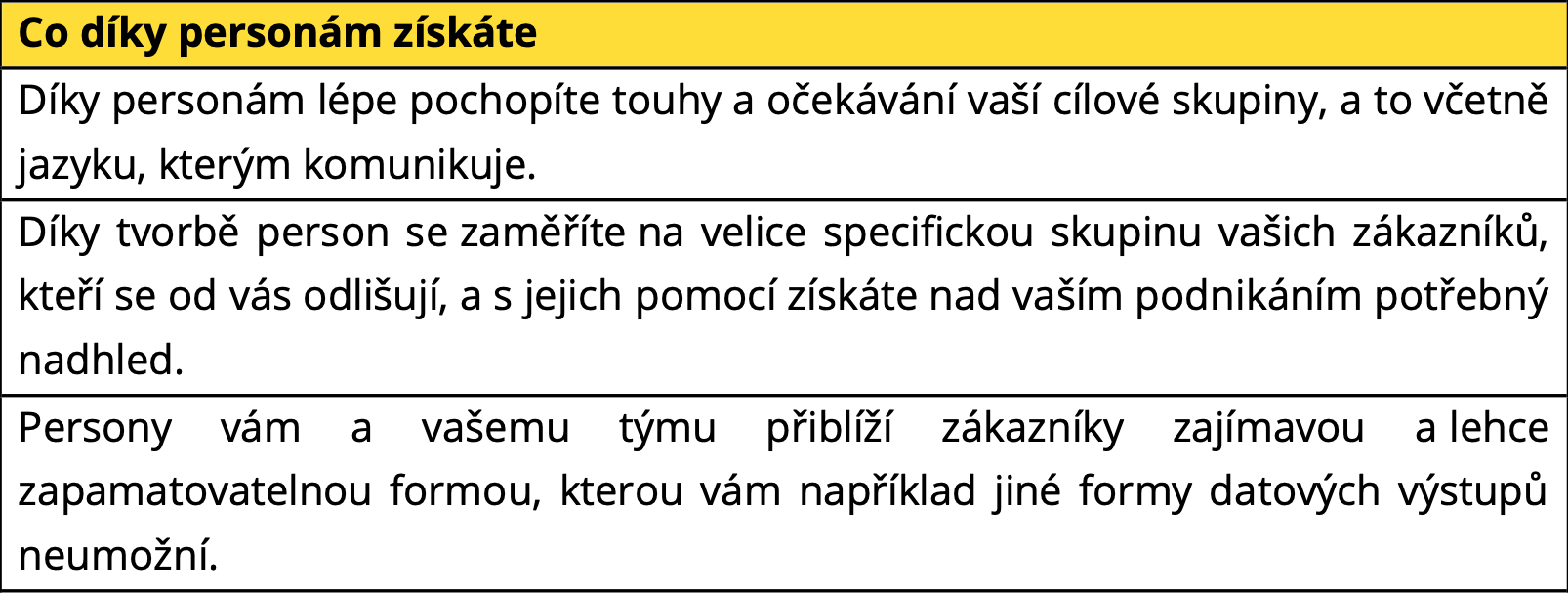 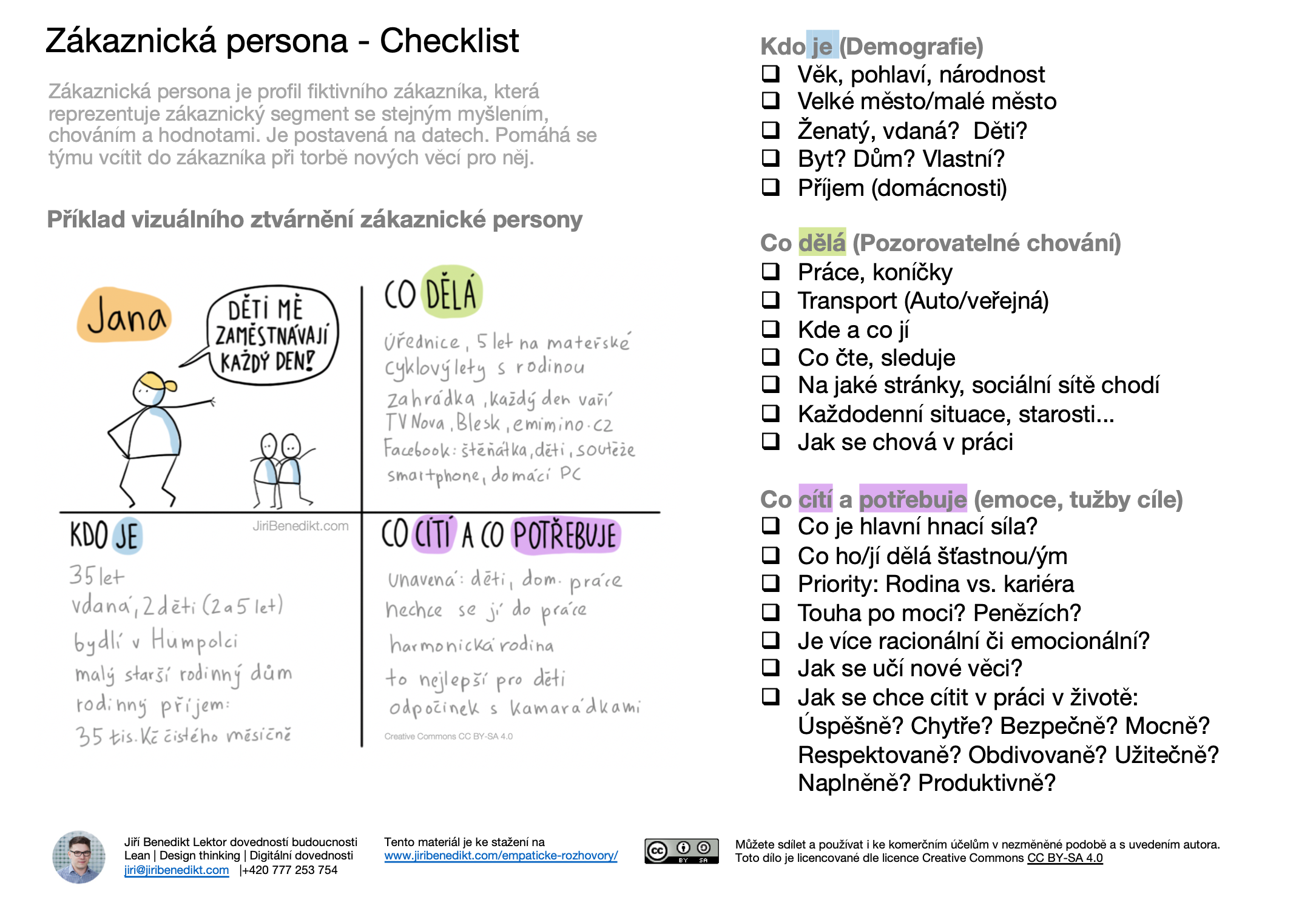 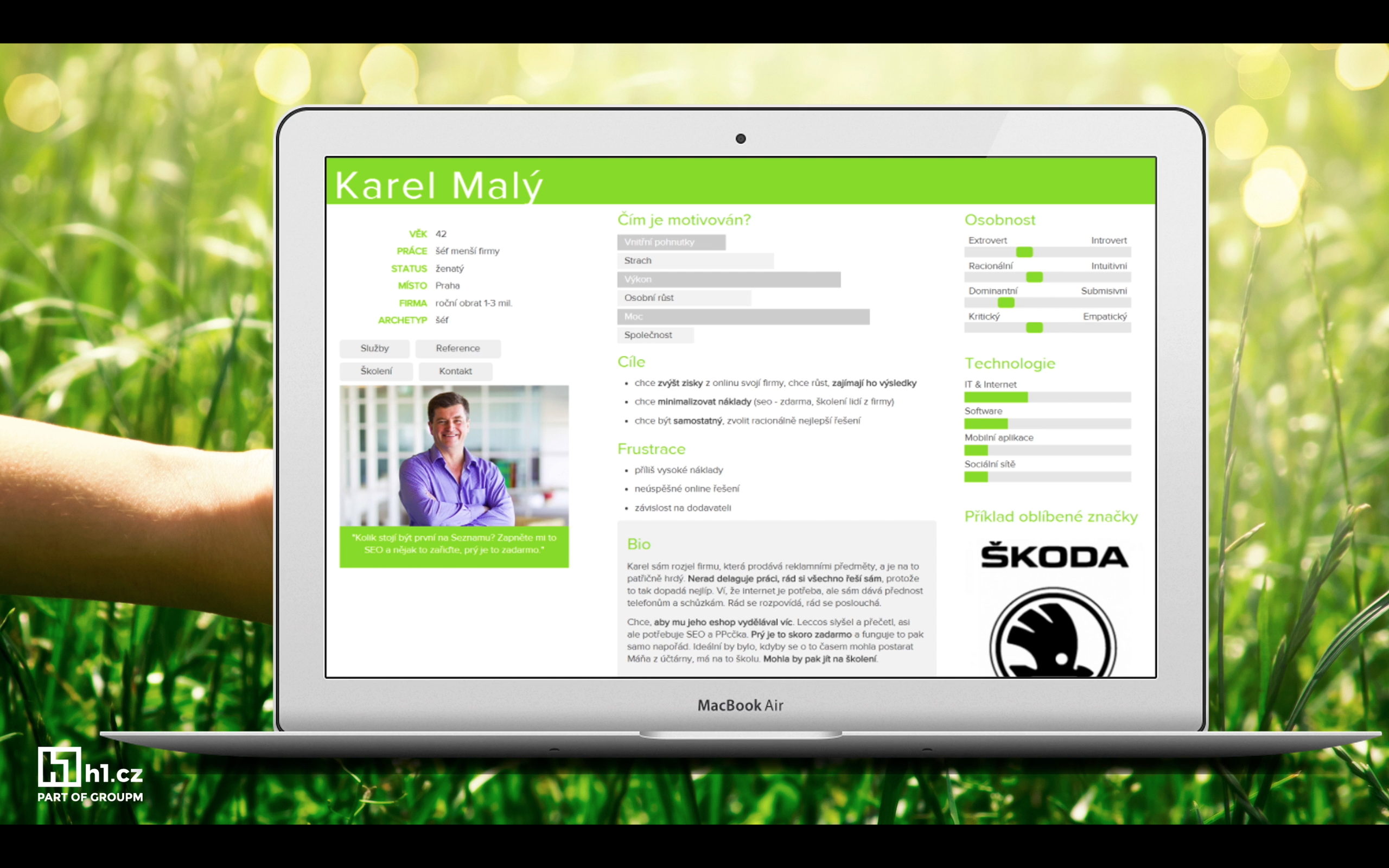 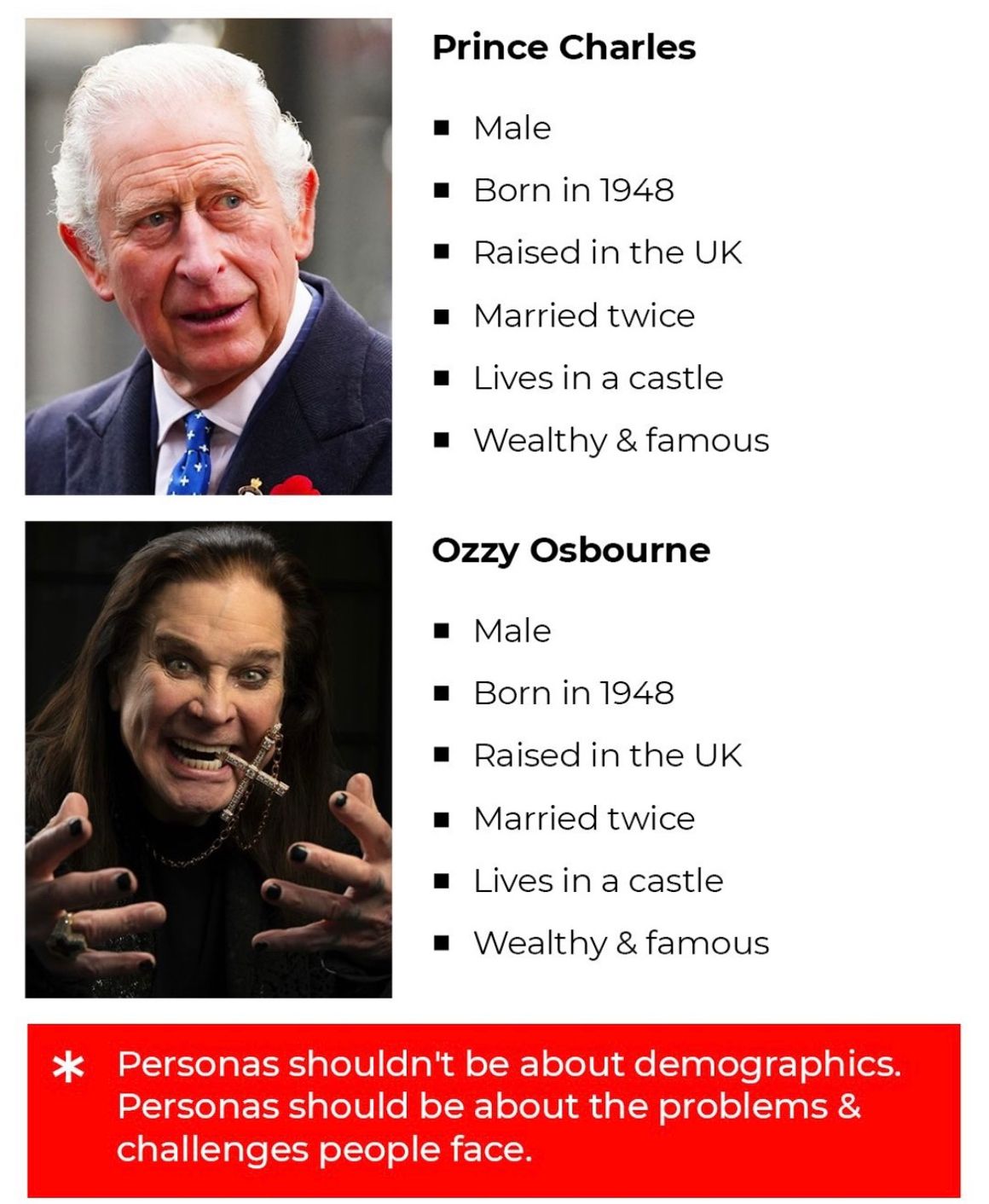 TON OF VOICE
TONALITA ZNAČKY JE DŮLEŽITÁ PRO
odlišíte se od konkurence
zvýšíte zájem o váš text
zlepšíte loajalitu zákazníků
váš projev bude konzistentní
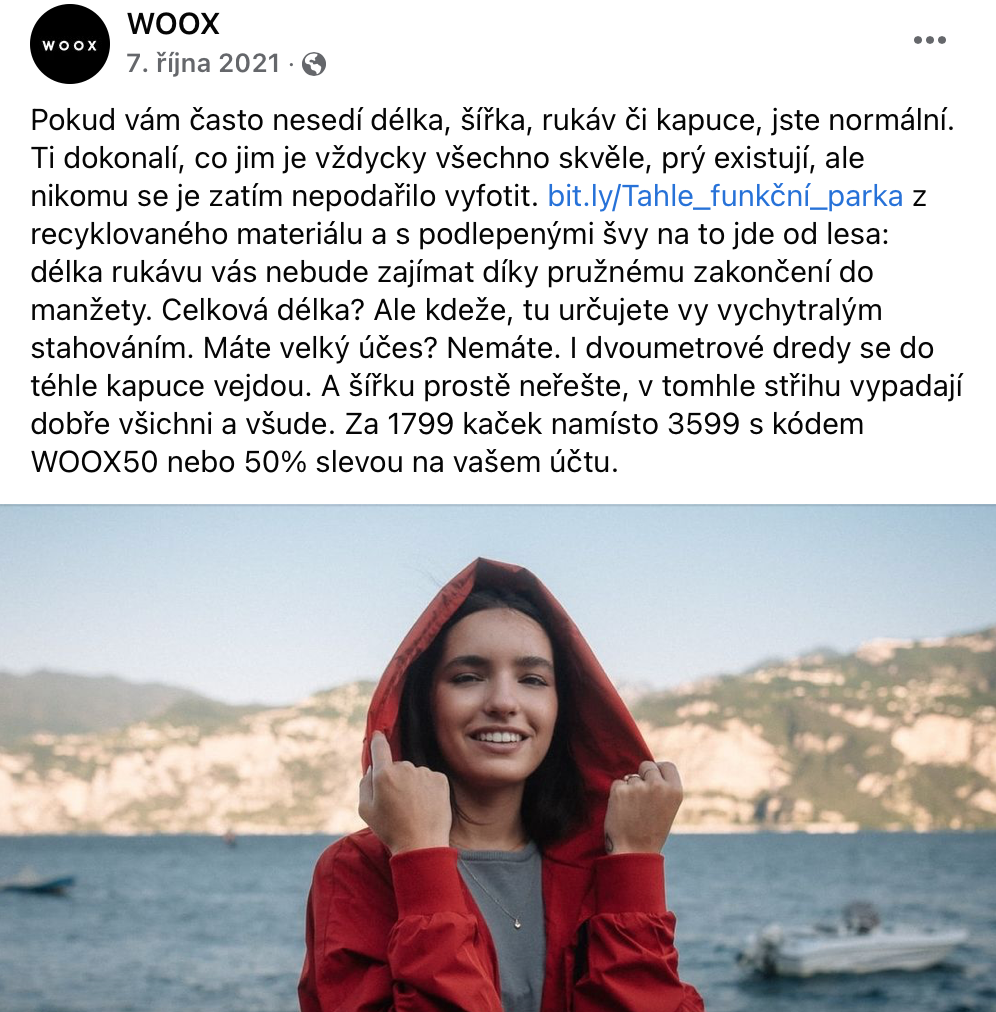 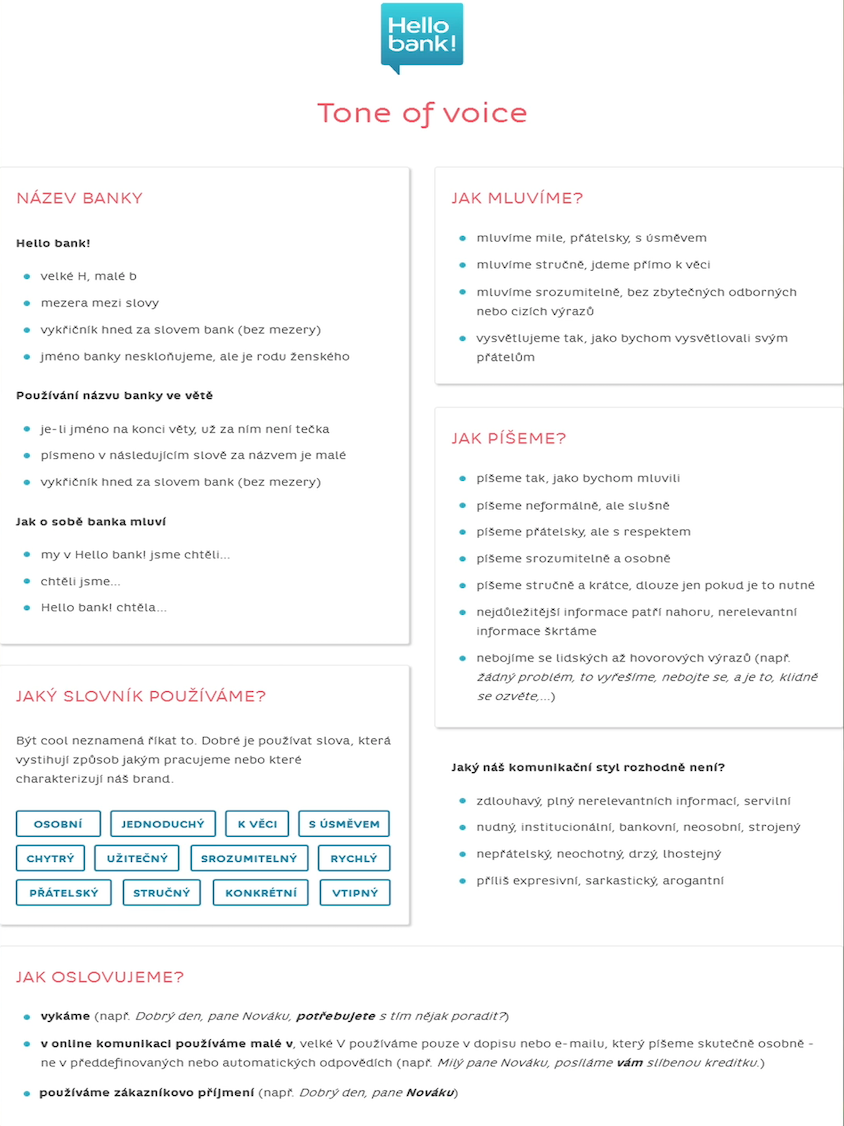 Podrobněji o 
TON OF VOICE 
TADY
https://www.jsemnaznacky.cz/blog/care/tone-of-voice/
popis archetypu
základní charakteristiky
barevná inspirace
vizuální inspirace
charakteristika zákazníka
MLUVTE JAZYKEM SVÉHO KMENE
CASE STUDY
Gambrinus
PROVEDENÍ KREATIVY
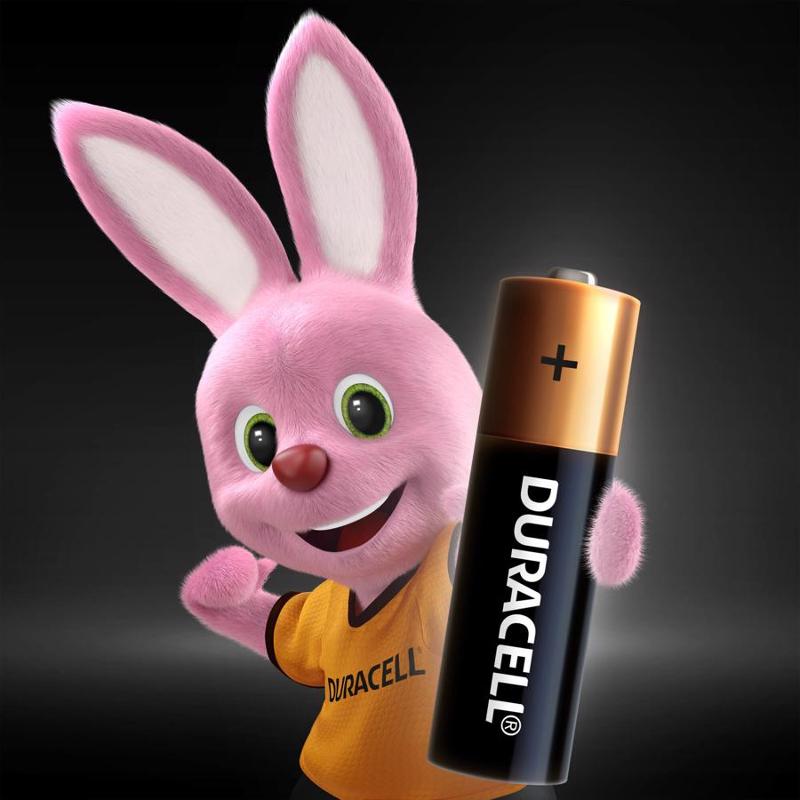 CASE STUDY
rohlik.cz
NA CO SE SOUSTŘEDIT PŘI PRŮZKUMU
jak odlišná je značka na trhu
relevance - za má pro respondenta osobní význam, je pro něj smysluplná a vhodná (tady vznikají advokáti značky)
váženost - postavení značky ve své kategorii (je tam nejlepší?)
znalost - chápe zákazník co značka vůbec představuje
DESATERO HODNOTY ZNAČKY
[Speaker Notes: obchodní cíle většinou obsahují okamžitý profit
to vám ale může značku vyždímat
ideál je mít nějakou dlouhodobost
parametry by měly být měřitelné
za prvé - měřítko odráží hodnotu aktiv značky a. výhody, které nelze lehce okopírovat
za druhá - pojmy, které jsou skutečnou hybnou silou trhu, pohyb v rámci těchto měřítek nakonec povede k pohybu ceny, prodeje a zisku
za třetí - citlivost, měli byste pohyby vidět
za čtvrté - měla by být univerzální]
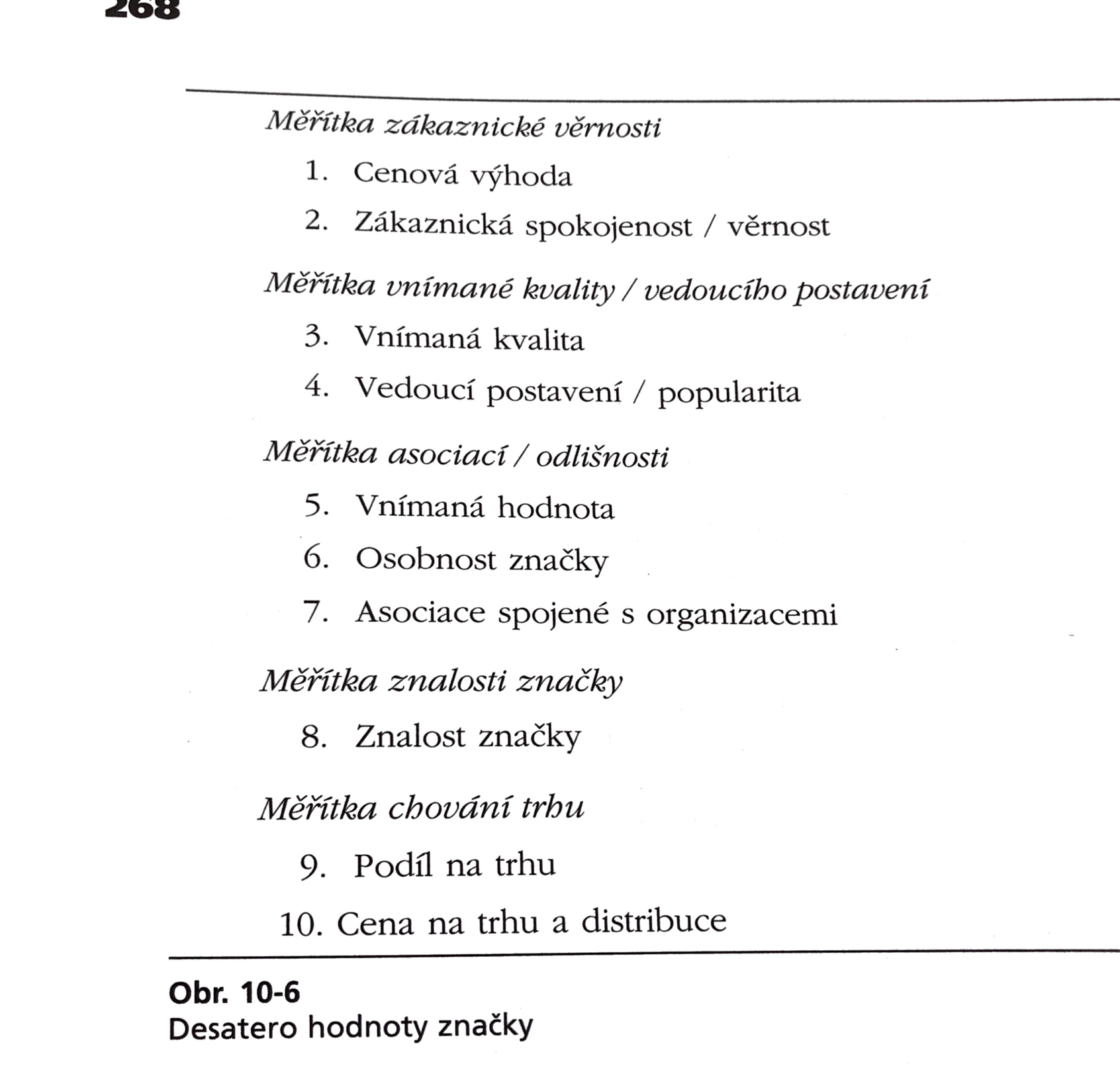 CASE STUDY
Kofola
CO JSME UŽ PROBRALI
Jak vybudovat a na čem postavit identitu značky
Proč okolo toho napsat příběh
Dobrá značka nese misi, vizi a cíl
Dobrá značka je něčím charakteristická
Proč by měla mít značka osobnost a jak bude oslovovat publikum (a to publikum budete dobře znát)
Něco málo o tom jak teda udělat tu kreativu
CO JEŠTĚ PROBEREME
Jaká média pro komunikaci použít
Kde vidět příležitosti
Jak sestavit rozpočet a měřit účinnost komunikace
Jak vytvořit kampaň / Praktický návod
Reklamní bizár / Grafický odpad
Proč je dobré naučit se prezentovat
STRUKTURA VAŠEHO DRAFTU
Produkt / Služba
V čem je vaše PROČ
Mise, Vize a Cíl (neboli proč, jak a co)
Osobnost značky / její archetyp
Persony (kdo je tím vaším zákazníkem)
Ton Of Voice (a jak k němu budete mluvit)
Distinctive Assets (co je pro vás charakteristické a co bude tím argumentem na kterém to celé postavíte)
Insighty (značka není co říkáte vy, ale co si myslí ONI)
Ideální asociace spojené s vaší značkou
Kreativa - a samozřejmě nakonec ten nápad na kterém to postavíte
Příští hodina
PREZENTACE DRAFTŮ
pořadí bude podle skupin tak jak je máte napsané v tabulce (dopíšu k nim čísla)
https://docs.google.com/spreadsheets/d/1qEZdxBtTM6dgDMu6X2_FRzEHPAHGyEbJt6jhH0zXVkI/edit#gid=0 
počet lidí ve skupině max 5 (ideál 3 - 4)
skupina si dohodne jak odprezentuje (jeden nebo více lidí)
máte na to pak 5 minut + 3 minuty můj feedback + 2 minuty rezerva
pokud řeknu že OK, budete dále pracovat na konceptu a pak v posledních dvou přednáškách odprezentujete jako skupina (tam už chci aby to byla týmová prezentace)
cílem není dodržení nějakého předepsaného vzoru, ale postavení funkční značky s kvalitně popsanou cílovou skupinou a reálně proveditelnou komunikací
Doporučená knížka

Shotton, Richard: Anatomie rozhodování